Open Problems in RL (contd.)
CS786
10th Feb 2022
Value function approximation
RL methods have traditionally approximated the state value function using linear basis functions

w is a k valued parameter vector, where k is the number of features that are part of the function φ
Implicit assumption: all features contribute independently to evaluation
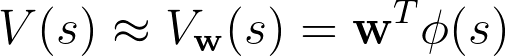 Function approximation in Q-learning
Approximate the Q table with linear basis functions

Update the weights

Where δ is the TD term
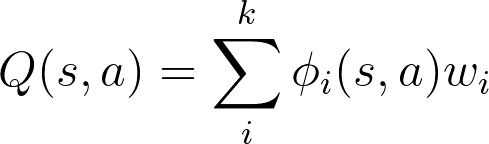 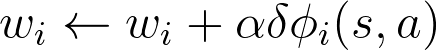 Non-linear approximations
Universal approximation theorem – a neural network with even one hidden layer can approximately represent any continuous-valued function

Neural nets were always attractive for their representation generality
But were hard to train
That changed with the GPU revolution ten years ago
The big idea
Approximate Q values using non-linear function approximation


Where θ are the parameters of the neural network and f(x) is the output of the network for input x
Combines both association and reinforcement principles
Association buys us state inference
Reinforcement buys as action policy learning
https://www.nature.com/articles/nature14236
Conv nets basics
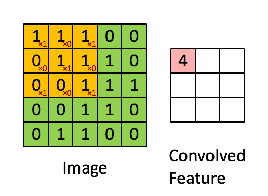 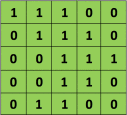 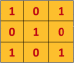 Image patch
Filter
Convolution
https://ujjwalkarn.me/2016/08/11/intuitive-explanation-convnets/
Discriminability from diverse filtering
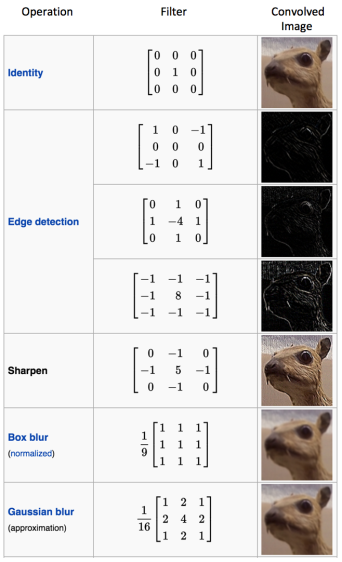 The Atari test bench
A very popular RL test bench
Limited space of actions
Non-stop reward feedback
Free to use
Earlier methods used features handcrafted for each game
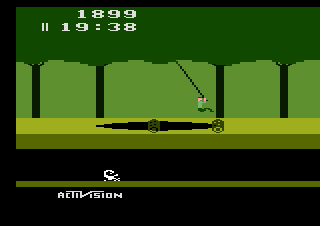 Schematic illustration of the convolutional neural network.
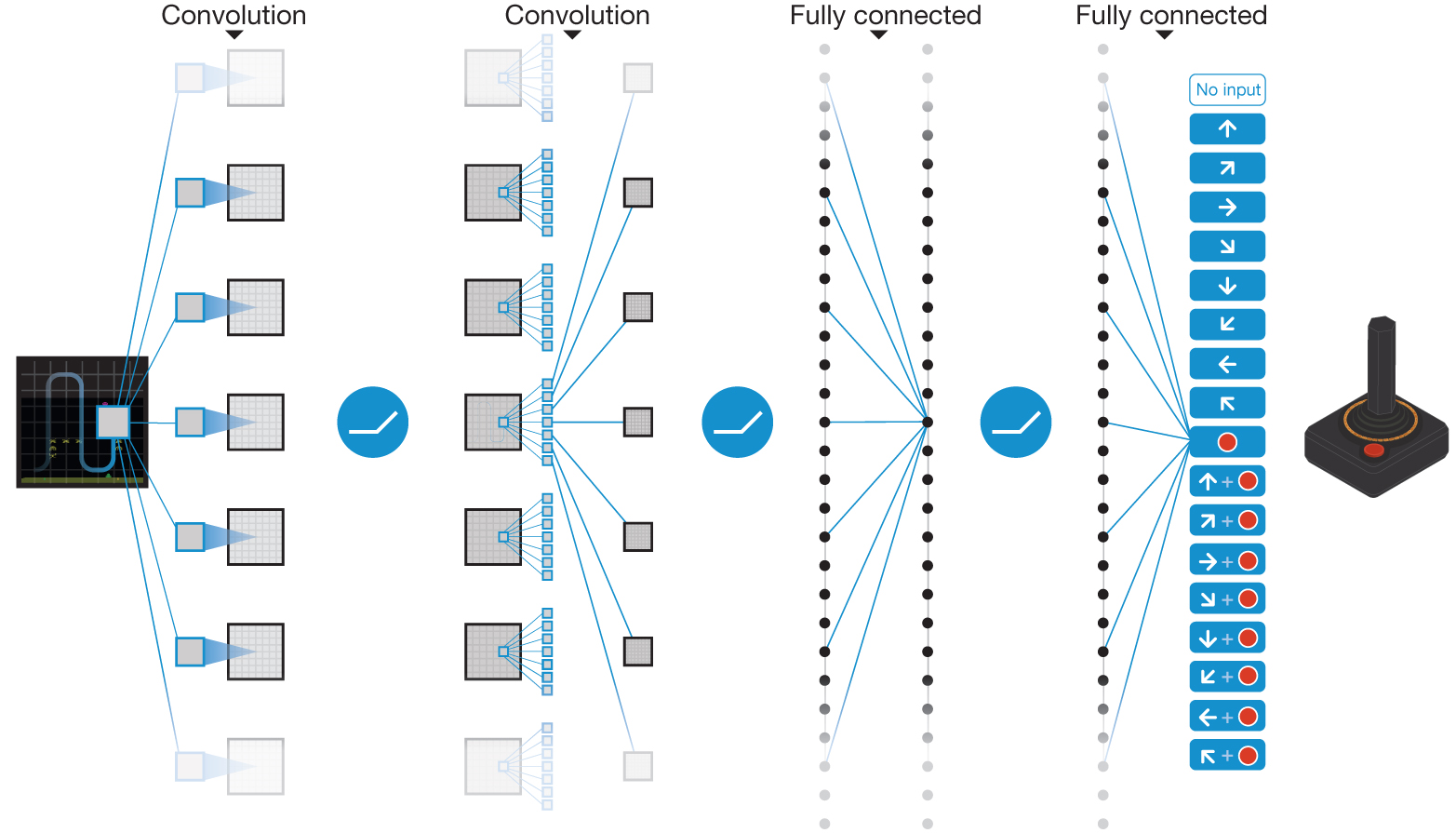 V Mnih et al. Nature 518, 529-533 (2015) doi:10.1038/nature14236
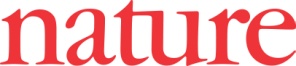 Deep Q network
Basic Q learning algorithm augmented a bunch of different ways
Use of experience replay
Use of batch learning
Use of non-linear function approximation
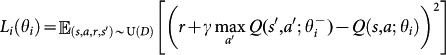 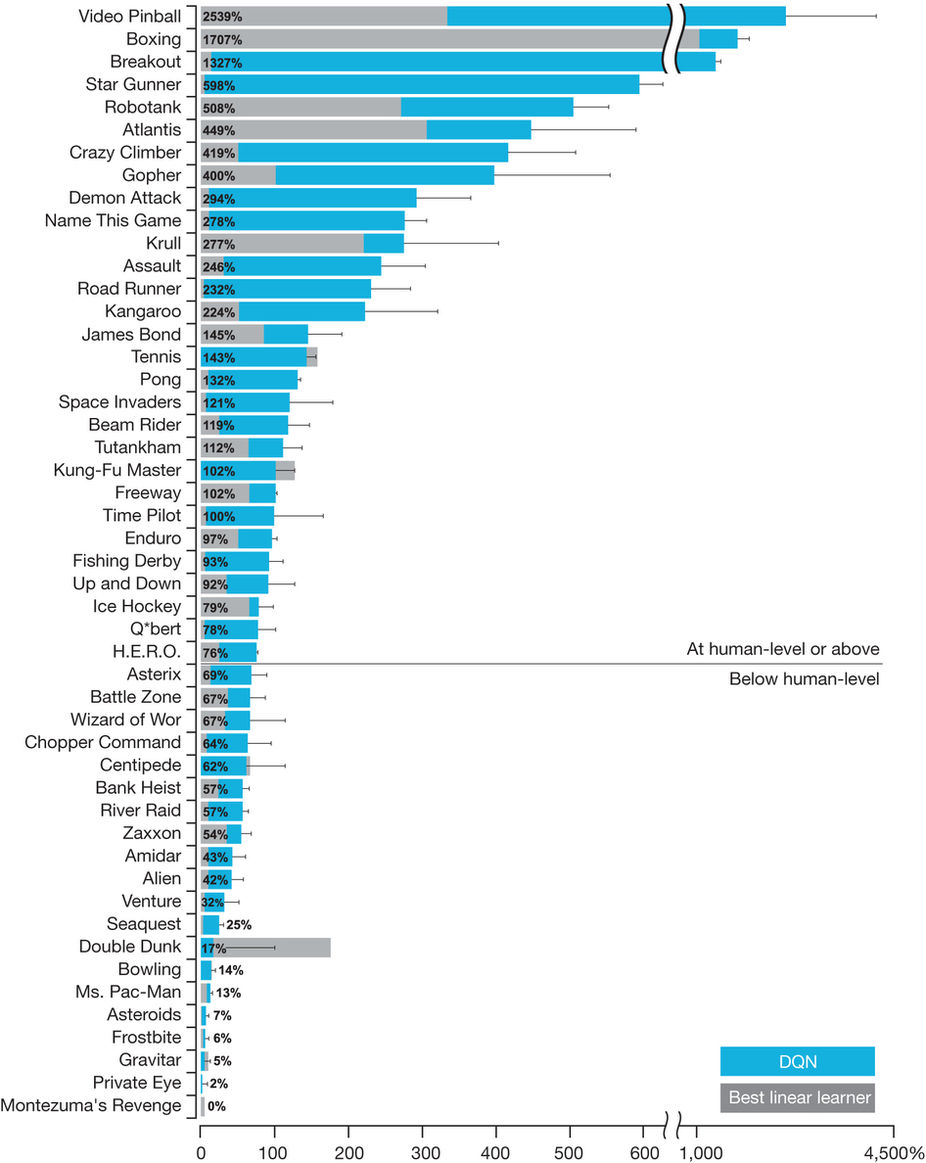 AlphaZero
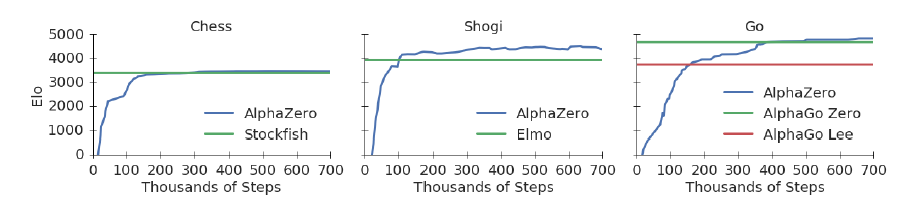 Figure 1:  Training AlphaZero for 700,000 steps. Elo ratings were computed from evaluation games between different  players when given one second per move. a Performance of AlphaZero in chess, compared to 2016 TCEC world-champion  program Stockfish. b Performance of AlphaZero in shogi, compared to 2017 CSA world-champion program Elmo. c Performance  of AlphaZero in Go, compared to AlphaGo Lee and AlphaGo Zero (20 block / 3 day) (29).
Secret ingredient
Some algorithmic innovations
MCTS 
Mostly, just lots and lots of computation
5000 TPUs to generate game-play
64 TPUs to train the DQN
This work closes a long chapter in game-based AI research
And brings research in RL to a dead end!
https://www.quora.com/Is-reinforcement-learning-a-dead-end
Summary
Deep reinforcement learning is the cognitive architecture of the moment
Perhaps of the future also
Beautifully combines the cognitive concepts of association and reinforcement
Excellent generalizability across toy domains
Limitations exist: timing, higher-order structure, computational complexity etc.